University of WisconsinMilwaukee
NUTS AND BOLTS OF ADVISING








STUDENT INVOLVEMENT
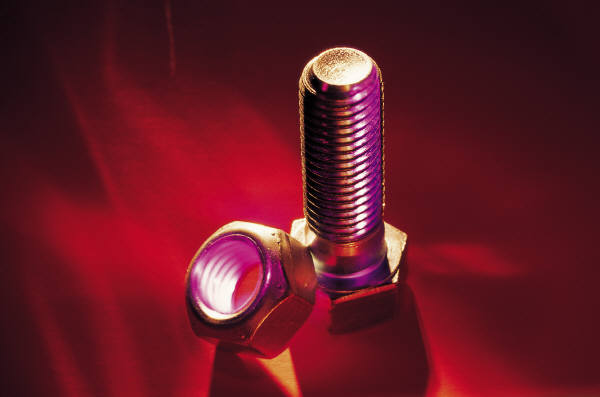 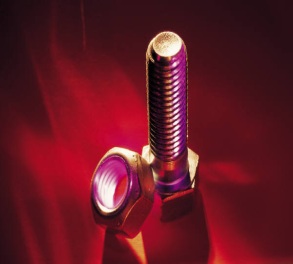 OVERVIEW
The Nuts and Bolts power point was developed to provide the faculty/staff adviser with quick reference information to possible questions that may arise when advising student organization(s). The information is short and to the point, but web links have been provided in areas with high liability possibilities. As you refer to this power point for assistance, if you have questions, please don’t hesitate to contact Student Involvement at activities@uwm.edu or 229-5780.
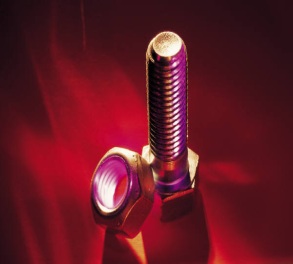 OFFICER TRANSITION
The key to ensuring a successful transition is to make sure new officers are oriented to their jobs before taking office. Post-election activities are the heart of leadership success. Special new-officer training events should be planned by the outgoing officers or experienced members. 
The new officers must receive an historical perspective of the organization including a review of formal documents, policies, procedures, traditions and background information. 
The new officers should review the previous year’s goals, projects and activities. 
They should also examine the organization’s financial records and discuss rationale for budget allocation. 
It is important that each position has a written job description that outlines specific duties, obligations, time-lines and roles they will take on in the upcoming year. 
In addition, some time should be spent on team-building exercises with the new officers to help them develop as a cohesive unit and provide them with the basic knowledge to be successful. 

Panther Presence can be used as a depository for all these documents.
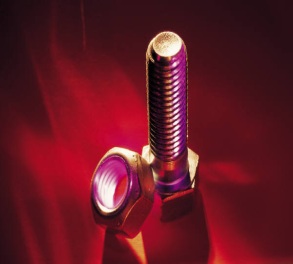 MEMBER RETENTION
It takes six times more energy and expense to recruit a new member than it does to retain one. 
This expense can be the financial cost of publicizing recruiting efforts or it can be the total member time needed to recruit new members instead of working on projects. 
Most people will stay motivated when they can take ownership for projects. 
Discuss delegation of responsibilities with the officers. 
The motivation level of your organization’s members may be affected by the level of comfort they have with each other.
Be sure that the officers provide time for members to meet each other to share ideas and expectations.
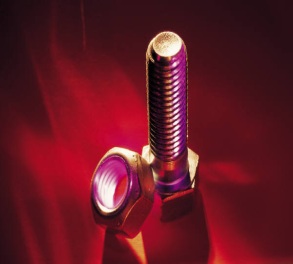 PROGRAM PLANNING
Student organizations provide many events and programs for the campus community. Many events or activities will have special regulations and policies to follow. In addition, other services or resources may be available to student groups depending on the details of a particular event. 
Student organizations are strongly encouraged to seek programming advice as early as possible in the planning process. Program planning assistance is available from: 
Programming assistance in general or in any specific area, contracts, admission events and/or expenditure of Segregated Fee allocations—Student Involvement, 229-5780 
Programming concept development, programming partnerships—Student Involvement, 229-5780 
Programming logistical planning/set-up—Union Event Services 229-4828
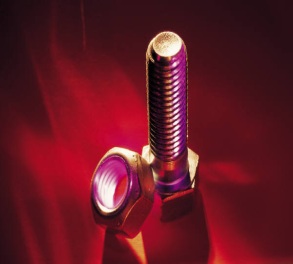 CONTRACTS
If an organization is planning an event using segregated fees to pay a speaker or performer, it is required that the organization arrange a meeting with the organization's Student Involvement Liaison at least 5-6 weeks in advance. 
Student organizations and advisors are not authorized to sign contracts or make verbal commitments when using segregated fees. 
If the organization is not using segregated fees, a meeting with the Student Involvement staff is needed to review the details of any arrangements that may involve University resources (facilities, audio/visual or space allocation). 
Student organizations are solely responsible for their financial commitments. 
Student organizations may not contract for any services or goods and imply that the University in anyway supports or approves of the event, activity, or contractual arrangements. 
For assistance contact your organization's Student Involvement Liaison 229-5780.
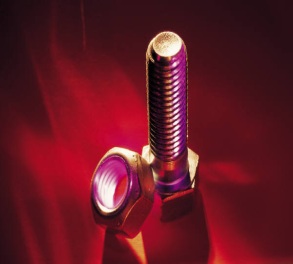 ROOM RESERVATIONS
Events in campus buildings and outdoor areas must be sponsored by chartered, registered student organizations or University departments. Reservation requests are made to the Union Event Services office located in Union Suite 300; 414-229-4828; reservat@uwm.edu. Individuals who make reservations must have authorization from their departments or must be a registered officers of a specific chartered and registered student organization. 
Rooms can be reserved for meetings/programs/events.
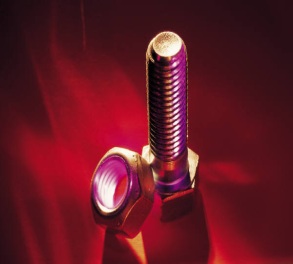 FINANCES FACULTY ADVISOR
Role of the Faculty/Staff Advisor in organizational financial matters: 
All registered student organizations at UWM are required to have a Faculty/Staff Advisor. 
Although control and decision making in all student organization matters must remain in the hands of students, advisors can be a great help in guiding leaders and members in developing sound decisions in these matters. 
Student Involvement will provide Faculty/Staff Advisors of record with copies of segregated fee budgets for the organization(s) they advise. 
It is helpful to have an organization’s advisor attend meetings with the Student Involvement staff with regards to event planning and segregated fee fund expenditure and management (but not required).
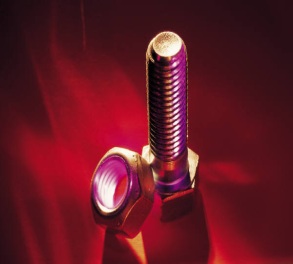 FINANCES How To Get Money
Charge member dues
Fundraising resources
Student Involvement
Union Event Services (229-4828) 
Solicit academic departments
Participate in SAC Funding Requests https://uwm.edu/studentassociation/sac/
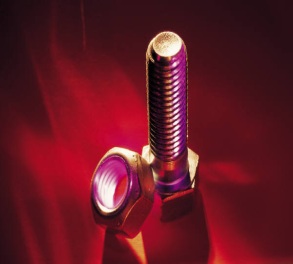 FINANCES Student Appropriations Committee
The Student Appropriations Committee (SAC) is a standing committee of the Student Association (SA). 
It functions as a governmental body that allocates monies to eligible student organizations. 
Any funds allocated from SAC must be spent during the fiscal year (July 1 to June 30).  Travel/event grants must be use in the semester they are awarded.
If the organization becomes inactive or the money is not used, the funds are returned to SAC. 
Funds must be used for student organization benefit; not for personal or non-UWM student use. 
Allowable expenditures from segregated fees include office supplies & equipment, printing & duplicating, telephone & mail expenses, payments to speakers & performers, and travel expenses. 
Kickstart grants are available for new or reactivated organizations by contacting the SAC office at 414-229-2930.
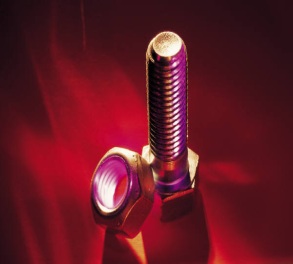 STUDENT TRAINING OPPORTUNITIES
Training is available to students through classes, workshops, conferences and personal advisement. 
Passing the Torch: Officer Transitions Workshop (end of Fall and Spring)
Training on Demand (individual training workshops/seminars)
To get more information about these and other opportunities, contact the Student Involvement at 414-229-5780 or check out our web page at https://uwm.edu/studentinvolvement/ for tips, tricks and updates to the leadership information available for students.
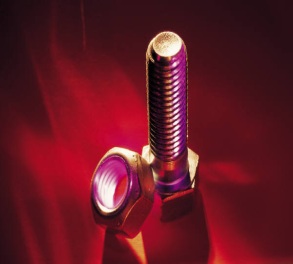 STUDENT TRAINING OPPORTUNITIES CONT.
Student Involvement has a Quick Reference Library. This contains one to two-page resource sheets on organizational development, training activities and team-building programs. 
Currently, there are over 20 topics ranging from how to plan an event to how to run a meeting. 
The Quick Reference Library is available on the Student Involvement website: https://uwm.edu/studentinvolvement/student-organizations-2/resources/publications/. 
Leadership library in the Student Involvement office suite Union 363.
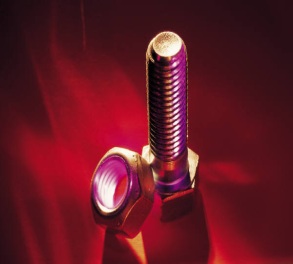 LEADERSHIP DEVELOPMENT
Advisors can play a key role in the leadership development of organization members through:
Promoting participation in campus and community leadership programs.
Facilitating opportunities for development.
Helping members to identify their strengths and to apply their skills within the organization.
Encouraging members to reflect on their leadership experiences and how they contribute to future goals.
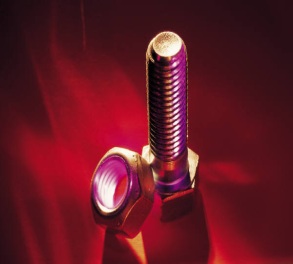 TRAVEL OVERVIEW
Travel Grants support UWM students organization travel to conferences, trainings, workshops, competitions, and other off-campus organizational activities. Kickstart travel requests must be submitted to SAC at least six weeks in advance of the departure date. SAC may only allocate funds if the travel requested is central to the purpose of the organization. Students must be enrolled in classes at the time of travel.
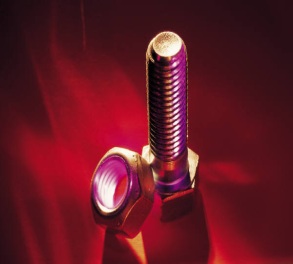 TRAVEL
Student Organizations traveling to a conference or event with a SAC travel grant or other University funds, must adhere to strict UW System policies regarding travel.  

Airfare – Must be booked through the state approved vendor system.  Students will need to work with the Student Involvement Business Office (229-7102) to book flights.  No other method of booking airfare is allowed. 

Other Travel Arrangements – The Student Involvement Business Office can also make travel arrangements such as:  lodging, rental car, and registration fees, directly for student organizations. To take advantage of lower prices by booking ahead of time, student organizations are encouraged to contact the Student Involvement Business Office at least 3 weeks prior to date of travel.
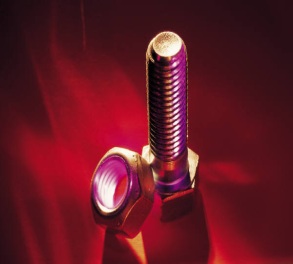 TRAVEL CONT.
Driver Authorization – UWM Risk Management must approve everyone who will drive on University Business, PRIOR to the date of travel.  This applies if you plan to rent a car or if you plan to drive your own personal vehicle then request reimbursement for mileage.  The approval process takes between 1-2 weeks so please plan ahead of time.  Call 229-5780  to find out how to obtain and submit the Driver Authorization form.

Reimbursements – Reimbursements for mileage, tolls, parking, and other misc. travel expenses may sometimes be allowed.  Reimbursement for meals is never allowed when funding is from SAC travel grants.  Original receipts for all expenses must be included with reimbursement requests.  For more information on reimbursable expenses please call 229-7102 .
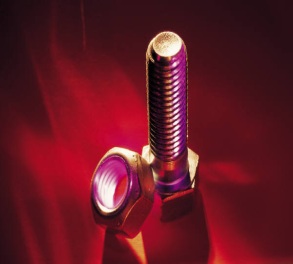 RISK MANAGEMENT
Risk management is defined as:
“A process which provides assurance that:
Objectives are more likely to be achieved;
Damaging things will not happen or are less likely to happen; 
Beneficial things will be or are more likely to be achieved.”
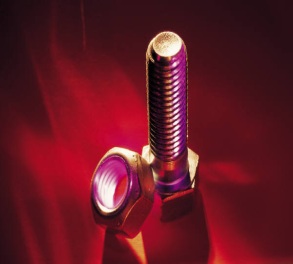 RISK MANAGEMENT CONT.
Risk management is the process of advising organizations of the potential and perceived risks involved with their activities, as well as students supervising organization activities, taking corrective actions/steps to minimize accidental injury and/or loss.

Risk management enables:
the identification of risks;
the evaluation of risks;
helps in setting acceptable risk thresholds;
the identification and mapping of controls against those risks; and
helps identify risk indicators that give early warning that a risk is becoming more serious or ‘crystallizing’.
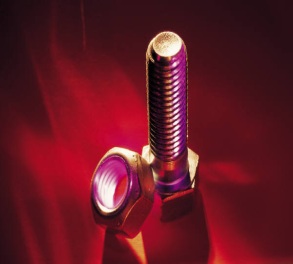 RISK MANAGEMENT CONT.
The University of Wisconsin System provides the State of Wisconsin Self-Funded Liability Program for university employees, agents or officers. https://www.wisconsin.edu/risk-management/manual/liability-program/
Activities conducted by student groups, including some which may occur on the campus of the University of Wisconsin Milwaukee, are not eligible for liability protection under the State of Wisconsin Self-Funded Liability Program. 
Student organizations are required to read and sign a verification and liability section on the student organization registration form which acknowledges that student groups have been advised to obtain a special event(s) liability policy at their own expense. 
Individuals with specific questions regarding special events insurance or to obtain coverage should contact the UWM Department of University Safety and Assurances located in Engelmann Hall 270 or call 229-6339. 
Information on risk management can be found at: UW System Risk Management: https://www.wisconsin.edu/risk-management/ and the UWM Department of University Safety and Assurances: https://uwm.edu/safety-and-assurances/
If you or your organization have questions, please arrange an appointment with your organization Liaison in Student Involvement at 229-5780.
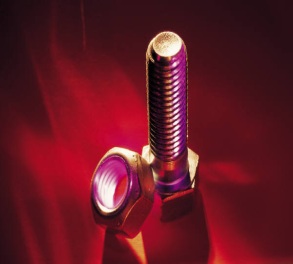 HOLD-HARMLESS AGREEMENTS AND LIABILITY WAIVERS
One way to minimize risk is by asking participants to sign waivers or hold-harmless agreements to absolve the organization and its officers from any responsibility for injury that may result from participating in the activity. 
Waivers do not eliminate the risk of being sued, but it shows that participants have been warned of possible risks associated with a given activity. 
As long as the activity was voluntary for participants, the waiver shows that the organization has given individuals enough information to make an informed decision about their participation. 
The waiver will not prevent a person from suing the organization and its advisor and members, but will discourage it since the decision to participate was his or her own. 
In addition, a waiver may release the organization and its officers from liability.
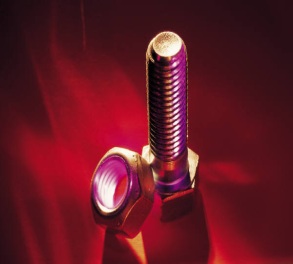 Please contact Student Involvement with any questions
Office Hours:
Monday – Thursday 8:00 a.m. until 5:00 p.m.
Friday 8:00 a.m. until 3:30 p.m.

Office Phone Number
414-229-5780

Email
activities@uwm.edu